Top-Up Injection for a Higgs Factory
John Seeman, 
SLAC
November 15, 2012
Topics for Top-up Injection for Higgs Factory
Briefly: PEP-II /BaBar top-up injection
	
Required injection parameters for a Circular Higgs Factory 

Rough injector parameters

Detector masking
2
PEP-II / BaBar Top-Up (Trickle) Injection
Energy = 3.5 x 9 GeV 
Circumference = 2200 m
One collision point (IR) at Lum = 1.2 x 1034 
Full energy injection from Linac+Damping Rings

Number of bunches = 1732 / ring
Beam currents = 2.1 A x 3.2 A
Particles = 1.0 or 1.5 x 1014 / beam (HER/LER)
Lifetimes: 
	Vacuum = ~10 hours
	Touschek = ~3 hours (LER)
	Luminosity  = ~1 hour 
Lost particles per second =  4.2 x 1010 / second

Top-up injection = one bunch / pulse
Injection rate: ~3-15 Hz (30 Hz max)
Particles per injection: 3 to 9 x 109 / pulse
Bunch injection controller: pick the lowest bunch
Injection efficiency = ~ 80%

Injection kicker pulse length = 0.4 msec
Ring path length = 7.3 msec
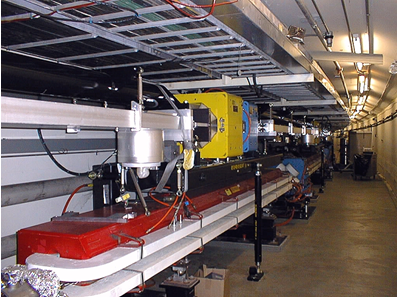 PEP-II
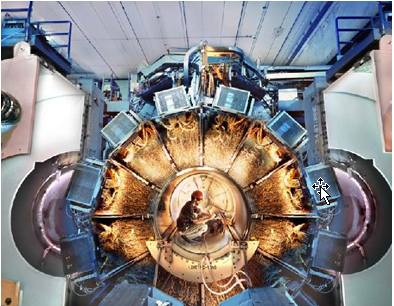 BaBar
3
PEP-II/BaBar Top-Up Injection (Accelerator)
Improved peak and average luminosity.
Before Top-Up Injection
After Top-Up Injection
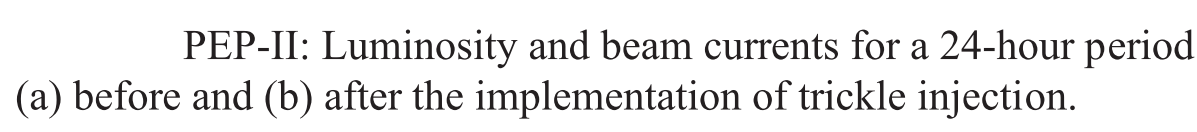 4
PEP-II/BaBar Top-Up Injection (Detector)
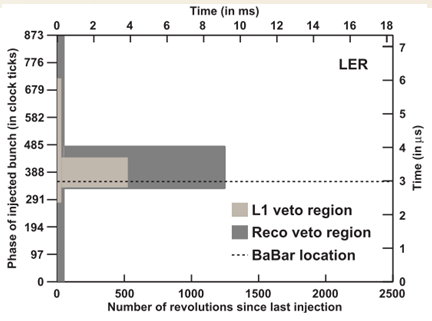 One 
turn
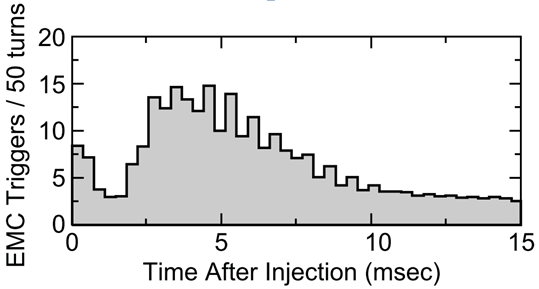 BaBar trigger masking: 
Mask all of ring a few tens of turns.
Mask injected bunch area for 1250 
turns or about  0.9 msec.
5
Circular Higgs Factory Ring Parameters for Injection (TLEP-H)
Energy = 120 x 120 GeV 
Circumference = 80 km
Two collision points (IR)
Full energy injection

Number of bunches = 80 / ring
Particles = 4.1 x 1013 / beam 
Particles = 5.1 x 1011 / bunch 

Lifetimes: 
	Vacuum = ~10 hours
	Touschek = ~15 hours
	Luminosity  = ~0.53 hour 
Lost particles per second =  2.1 x 1010 / second per ring
Injection efficiency = ~ 80%.

 Needed for injection: e+ and e- at ~2.6 x1010 / second at full energy.
A. Blondel
F. Zimmermann
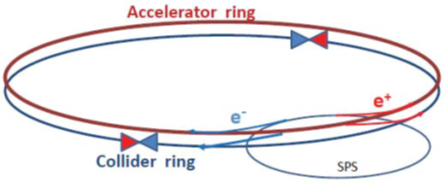 6
CHF Injection Phase Space
Septum blade
Stored Beam Orbit
Injection orbit
bx at injection septum (stored) = ~200m
bx at injection septum (injection) = ~30m
exstored (stored) =9.4 nm 
exinj (injected) =50 nm 
sxstored at septum (stored) = 1.4 mm
sxinj at septum (injected) = 1.2 mm
Xs  = Septum blade thickness =~ 5 mm
Xc = septum clearance distance = ~6sx 

Xinj < Ax
Xinj = 4Xsinj+Xs+Xc = ~18 mm
Ax = machine aperture > ~20 mm
Stored beam
Injection bump on
xc
Injection bump
Injected beam
(+/- 2 sxinj)
xinj
Ax
Injection bump off
(~one turn later)
xinj
7
Positron Production
CHF needs ~2.6 x1010 e+ / second at full energy.

CERN: LEP injection complex delivered ~1011 e+ per second.
SLAC: SLC injection complex delivered ~6 x 1012 e+ per second.
8
“Ramped Storage Ring” as a CHF Injector
Top-up injection = 80 bunches / pulse / beam
Injection rate: Once every 4 minutes.
Particles per ring injection: 6.2 x 1012 / pulse
Particles per injected bunch: 7.8 x 1010 / pulse

Bunch injection controller: Fill all bunches at once
Ring path length = 267 msec
Injection kicker pulse length = 267 msec.
Kickers = 13 stronger than PEP-II but long flat top.

 Luminosity varies from 100% to 70% over 4 minutes.
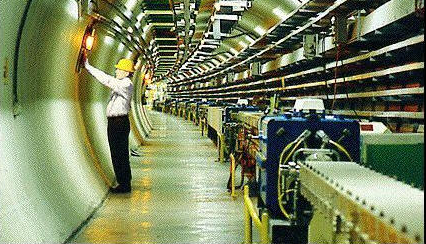 CERN LEP: 26.7 km
Ramping speed is 0.5 GeV/sec
 120 GeV in 4 minutes.
DR 1.5 GeV
120 GeV
3 GeV
Injector
SR
e-
CHF
Linacs
e+
9
“Ramped Main Ring” as a CHF Injector
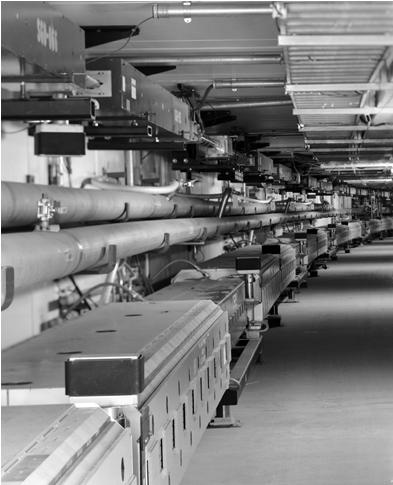 Top-up injection = 80 bunches / pulse / beam
Injection rate: Once every 4 seconds.
Particles per ring injection: 1.1 x 1011 / pulse
Particles per injected bunch: 1.3 x 109 / pulse

Bunch injection controller: Fill all bunches at once
Ring path length = 267 msec
Injection kicker pulse length = 267 msec.
Kickers = 13 stronger than PEP-II but long flat top.

 Luminosity stays constant to ~0.5%.
FNAL Main Injector: 3.3 km
Ramping speed is ~60 GeV/sec
--> 120 GeV in 2 seconds.
DR 1.5 GeV
120 GeV
3 GeV
Injector
Rapid SR
e-
CHF
Linacs
e+
10
“Synchrotron” as a CHF Injector
Top-up injection = 1 bunch / pulse
Cycle rate = 60 Hz
Injection rate: 20 Hz e+, 20 Hz e-, 20 Hz e- to make e+
Particles per injection: 1.3 x 109 / pulse
Bunch injection controller: Pick the lowest charge bunch

Injection kicker pulse length = 6.7 msec (= 2 km)
Kickers = 13 stronger than PEP-II but 15 times slower.
Ring path length = 267 msec

 Luminosity stays within 0.1% of the peak.
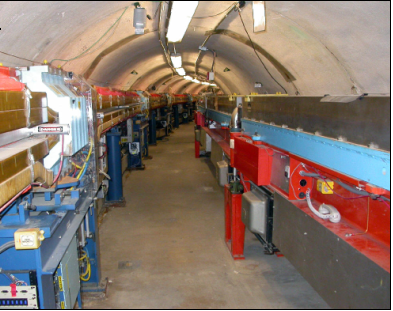 Cornell synchrotron: 768 m
Sine wave magnet excitation
0.2 GeV to 12 GeV in 
8.3 msec at 60 Hz.
Does not affect CESR 2 m 
away.
120 GeV
2 GeV
DR
Synchrotron
CHF
e-
11
e-
e+
Detector Masking
Detectors for CHF need to mask injection bunches.

Ramped storage ring injector:
	Mask entire ring for ~10 msec every 4 minutes.

Ramped “Main Injector” style:
	Mask entire ring for ~10 msec every 4 seconds.

Synchrotron injector:
	Mask 1/80 of ring for ~10 msec at 20 Hz.

All these masking durations produces much less than 1% loss in integrated luminosity.
12
Conclusions
Top-up injection will work for a Circular Higgs Factory.
A full energy injector is needed.
A synchrotron injector will work the best but is more than is needed. (60 Hz)
A rapidly ramped storage ring is likely adequate. (4 sec)
A slowly ramped storage ring injector doesn’t make the luminosity constant enough.
The detectors will need to mask out the buckets with damping injected bunches during data taking.
13